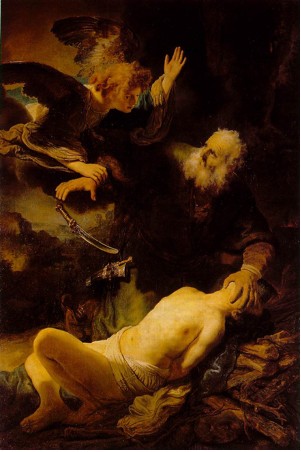 I patriarchi: Abramo
L’importanza dei Patriarchi per Gesù
Genealogia di Gesù Cristo figlio di Davide, figlio di Abramo. Abramo generò Isacco, Isacco generò Giacobbe, Giacobbe generò Giuda e i suoi fratelli... (Mt 1,1-2)

“Signore, aprici!”. Ma egli vi risponderà: “Non so di dove siete”. Allora comincerete a dire: “Abbiamo mangiato e bevuto in tua presenza e tu hai insegnato nelle nostre piazze”. Ma egli vi dichiarerà: “Voi, non so di dove siete. Allontanatevi da me, voi tutti operatori di ingiustizia!”. Là ci sarà pianto e stridore di denti, quando vedrete Abramo, Isacco e Giacobbe e tutti i profeti nel regno di Dio, voi invece cacciati fuori (Lc 13,25-28)
L’importanza dei Patriarchi per Gesù
Un uomo aveva sette fratelli… La donna dunque, alla risurrezione, di chi sarà moglie? Poiché tutti e sette l'hanno avuta in moglie». Gesù rispose loro: «I figli di questo mondo prendono moglie e prendono marito; ma quelli che sono giudicati degni della vita futura e della risurrezione dai morti, non prendono né moglie né marito: infatti non possono più morire, perché sono uguali agli angeli e, poiché sono figli della risurrezione, sono figli di Dio.
Che poi i morti risorgano, lo ha indicato anche Mosè a proposito del roveto, quando dice: Il Signore è il Dio di Abramo, Dio di Isacco e Dio di Giacobbe. Dio non è dei morti, ma dei viventi; perché tutti vivono per lui». Dissero allora alcuni scribi: «Maestro, hai parlato bene». E non osavano più rivolgergli alcuna domanda.
 (Lc 20,33-40)
Abramo come AMORE
→ Minuto 14:00
→ Accoglienza di Lot
→ Con Lot per dargli la terra
→ intercessione per Sodoma e Gomorra (Gen 19)
→ Abramo come condottiero
→ Abramo come Ospite eccellente (Gen 18)
→ Abramo e gli stranieri
Abramo: il metodo storico-critico
Poi Terach prese Abram, suo figlio, e Lot, figlio di Aran, figlio cioè di suo figlio, e Sarài sua nuora, moglie di Abram suo figlio, e uscì con loro da Ur dei Caldei per andare nella terra di Canaan. Arrivarono fino a Carran e vi si stabilirono. La vita di Terach fu di duecentocinque anni; Terach morì a Carran.
Il Signore disse ad Abram: «Vattene dalla tua terra, dalla tua parentela e dalla casa di tuo padre, verso la terra che io ti indicherò. Farò di te una grande nazione e ti benedirò, renderò grande il tuo nome e possa tu essere una benedizione. Benedirò coloro che ti benediranno e coloro che ti malediranno maledirò, e in te si diranno benedette tutte le famiglie della terra».
Allora Abram partì, come gli aveva ordinato il Signore, e con lui partì Lot. Abram aveva settantacinque anni quando lasciò Carran. Abram prese la moglie Sarài e Lot, figlio di suo fratello, e tutti i beni che avevano acquistati in Carran e tutte le persone che lì si erano procurate e si incamminarono verso la terra di Canaan. Arrivarono nella terra di Canaan (Gen 11,31-12,5)
Quale è la meta del viaggio??
Abramo: il metodo storico-critico
Poi Terach prese Abram, suo figlio, e Lot, figlio di Aran, figlio cioè di suo figlio, e Sarài sua nuora, moglie di Abram suo figlio, e uscì con loro da Ur dei Caldei per andare nella terra di Canaan. Arrivarono fino a Carran e vi si stabilirono. La vita di Terach fu di duecentocinque anni; Terach morì a Carran.
Il Signore disse ad Abram: «Vattene dalla tua terra, dalla tua parentela e dalla casa di tuo padre, verso la terra che io ti indicherò. Farò di te una grande nazione e ti benedirò, renderò grande il tuo nome e possa tu essere una benedizione. Benedirò coloro che ti benediranno e coloro che ti malediranno maledirò, e in te si diranno benedette tutte le famiglie della terra».
Allora Abram partì, come gli aveva ordinato il Signore, e con lui partì Lot. Abram aveva settantacinque anni quando lasciò Carran. Abram prese la moglie Sarài e Lot, figlio di suo fratello, e tutti i beni che avevano acquistati in Carran e tutte le persone che lì si erano procurate e si incamminarono verso la terra di Canaan. Arrivarono nella terra di Canaan (Gen 11,31-12,5)
Datazioni nel testo
In Gen 11,26 si dice che Terach, padre di Abramo, lo generò quando aveva 70 anni. In Gen 11,32 si accenna alla morte di Terach all’età di 205 anni. Abramo avrebbe già 135 anni quando inizia il suo viaggio in Gen 12. In realtà questa è una delle indicazioni che ci sono fratture nel testo perché l’età di Abramo poi non coincide con questi altri dati.
Abramo non può avere 135 anni in Gen 11 e poi 99 in Gen 17. In Gen 16 si dice che Sara da dieci anni non ha figli e per questo propone al marito di avere un figlio tramite la schiava di lei, Agar. E infatti nasce Ismaele, quando Abramo ha 86 anni (Gen 16,16)
I tre racconti...
Gen 12,10-20


Luogo


Ruolo dei personaggi


Conclusione
Gen 20,1-18


Luogo


Ruolo dei personaggi


Conclusione
Gen 26,1-11


Luogo


Ruolo dei personaggi


Conclusione
Abram , Sarai e Agar: Gen 16
Forzare la mano di Dio

Utero in affitto?

Una ripresa di Gen 4:
Adamo conobbe Eva sua moglie, che concepì e partorì Caino e disse: «Ho acquistato un uomo grazie al Signore». Poi partorì ancora Abele, suo fratello. Ora Abele era pastore di greggi, mentre Caino era lavoratore del suolo. Trascorso del tempo... (Gen 4,1-3)
Abramo
Gen 12: Il viaggio + MoglieSorella
Gen 13: Lot
Gen 14: il salvataggio di Lot
Gen 15: l’alleanza
Gen 16: Ismaele
Gen 17: il Segno dell’Alleanza
Gen 18: la promessa del figlio
Gen 18,16-19,38: Sodoma, Gomorra, Moab e Ammon da Lot
Gen 20: MoglieSorella
Gen 21: Nascita di Isacco; significa la morte di Ismaele?
Gen 21,22-34; Abimelec
Gen 22: legatura di Isacco
Gen 23: morte di Sara e sepoltura
Gen 24: trovare una moglie per Isacco
La speranza di un figlio
Quanti possibili eredi ha Abramo??

2 Rispose Abram: «Signore Dio, che cosa mi darai? Io me ne vado senza figli e l'erede della mia casa è Elièzer di Damasco». 3 Soggiunse Abram: «Ecco, a me non hai dato discendenza e un mio domestico sarà mio erede». 4 Ed ecco, gli fu rivolta questa parola dal Signore: «Non sarà costui il tuo erede, ma uno nato da te sarà il tuo erede». 5 Poi lo condusse fuori e gli disse: «Guarda in cielo e conta le stelle, se riesci a contarle»; e soggiunse: «Tale sarà la tua discendenza». 6 Egli credette al Signore, che glielo accreditò come giustizia. (Gen. 15:2-6)

Ismaele (Gen 16) → allontanarlo (2 volte)

Isacco (Gen 21) → sacrificio Gen 22
Gen 21: il sacrificio di Ismaele
8 Il bambino crebbe e fu svezzato e Abramo fece un grande banchetto quando Isacco fu svezzato. 9 Ma Sara vide che il figlio di Agar l'Egiziana, quello che lei aveva partorito ad Abramo, scherzava con il figlio Isacco. 10 Disse allora ad Abramo: «Scaccia questa schiava e suo figlio, perché il figlio di questa schiava non deve essere erede con mio figlio Isacco». 11 La cosa sembrò un gran male agli occhi di Abramo a motivo di suo figlio. 12 Ma Dio disse ad Abramo: «Non sembri male ai tuoi occhi questo, riguardo al fanciullo e alla tua schiava: ascolta la voce di Sara in tutto quello che ti dice, perché attraverso Isacco da te prenderà nome una stirpe. 13 Ma io farò diventare una nazione anche il figlio della schiava, perché è tua discendenza». 14 Abramo si alzò di buon mattino, prese il pane e un otre d'acqua e li diede ad Agar, caricandoli sulle sue spalle; le consegnò il fanciullo e la mandò via. Ella se ne andò e si smarrì per il deserto di Bersabea.
Gen 21
15 Tutta l'acqua dell'otre era venuta a mancare. Allora depose il fanciullo sotto un cespuglio  16 e andò a sedersi di fronte, alla distanza di un tiro d'arco, perché diceva: «Non voglio veder morire il fanciullo!». Sedutasi di fronte, alzò la voce e pianse. 17 Dio udì la voce del fanciullo e un angelo di Dio chiamò Agar dal cielo e le disse: «Che hai, Agar? Non temere, perché Dio ha udito la voce del fanciullo là dove si trova. 18 Àlzati, prendi il fanciullo e tienilo per mano, perché io ne farò una grande nazione». 19 Dio le aprì gli occhi ed ella vide un pozzo d'acqua. Allora andò a riempire l'otre e diede da bere al fanciullo. 20 E Dio fu con il fanciullo, che crebbe e abitò nel deserto e divenne un tiratore d'arco. 21 Egli abitò nel deserto di Paran e sua madre gli prese una moglie della terra d'Egitto.
Gen 22: la legatura di Isacco
Dopo queste cose, Dio mise alla prova Abramo e gli disse: «Abramo!». Rispose: «Eccomi!». 2 Riprese: «Prendi tuo figlio, il tuo unigenito che ami, Isacco, va' nel territorio di Mòria e offrilo in olocausto su di un monte che io ti indicherò». 3 Abramo si alzò di buon mattino, sellò l'asino, prese con sé due servi e il figlio Isacco, spaccò la legna per l'olocausto e si mise in viaggio verso il luogo che Dio gli aveva indicato. 4 Il terzo giorno Abramo alzò gli occhi e da lontano vide quel luogo. 5 Allora Abramo disse ai suoi servi: «Fermatevi qui con l'asino; io e il ragazzo andremo fin lassù, ci prostreremo e poi ritorneremo da voi». 6 Abramo prese la legna dell'olocausto e la caricò sul figlio Isacco, prese in mano il fuoco e il coltello, poi proseguirono tutti e due insieme.
Gen 22: la legatura di Isacco
7 Isacco si rivolse al padre Abramo e disse: «Padre mio!». Rispose: «Eccomi, figlio mio». Riprese: «Ecco qui il fuoco e la legna, ma dov'è l'agnello per l'olocausto?». 8 Abramo rispose: «Dio stesso si provvederà l'agnello per l'olocausto, figlio mio!». Proseguirono tutti e due insieme. 9 Così arrivarono al luogo che Dio gli aveva indicato; qui Abramo costruì l'altare, collocò la legna, legò suo figlio Isacco e lo depose sull'altare, sopra la legna. 10 Poi Abramo stese la mano e prese il coltello per immolare suo figlio. 11 Ma l'angelo del Signore lo chiamò dal cielo e gli disse: «Abramo, Abramo!». Rispose: «Eccomi!». 12 L'angelo disse: «Non stendere la mano contro il ragazzo e non fargli niente! Ora so che tu temi Dio e non mi hai rifiutato tuo figlio, il tuo unigenito». 13 Allora Abramo alzò gli occhi e vide un ariete, impigliato con le corna in un cespuglio. Abramo andò a prendere l'ariete e lo offrì in olocausto invece del figlio. 14 Abramo chiamò quel luogo «Il Signore vede»; perciò oggi si dice: «Sul monte il Signore si fa vedere».